MEASURES TAKEN TO ADDRESS THE BACKLOG IN TOURISM OPERATING LICENCES, REVIEW OF SECTION 25 OF THE NATIONAL LAND TRANSPORT ACT  AND UPDATE ON INTERPROVINCIAL OPERATING LICENCES
STANDING COMMITTEE ON FINANCE, ECONOMIC OPPORTUNITIES AND TOURISM BRIEFING 
09 NOVEMBER 2022
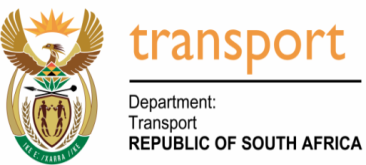 CONTENTS
Background
Challenges
Interim Mechanisms
Progress
Recent Developments
Amendment of section 25 of the NLTA
Update on Interprovincial Operating Licences
Conclusion
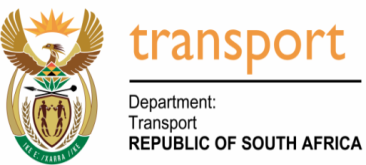 BACKGROUND
The National Public Transport Regulator(NPTR) is a statutory body established ito section 20(1) of the National Land Transport Act, Act 05 of 2009 (NLTA)

NPTR was operationalized by the Minister wef 29 July 2016

NPTR only undertakes the function to receive and decide on applications for OLs of tourist transport services and accreditation of tourist transport operators

Other functions  of NPTR allocated by the NLTA will be done later stage
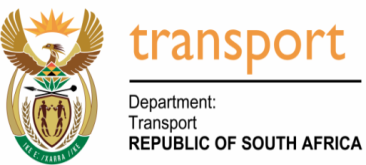 CHALLENGES
Delays in the issuing of tourism transport operating licences (OLs) & accreditation certificates

Pro-longed absence of the NPTR Committee = more delays and backlog of applications

Lack of coherent and functional information system

Interpretation of the NLTA
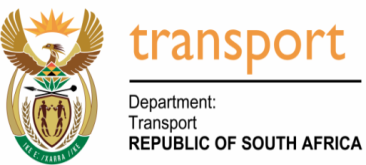 INTERIM MECHANISMS
Moratorium to extend validity period of expired OLs. 

Cancellation of prohibiting words on renewal receipts

Letter to override prohibiting words on renewal receipts

Review the requirements to lodge applications

Enable online applications
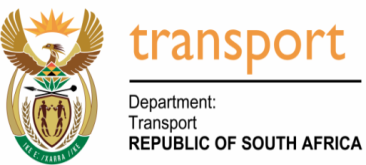 PROGRESS…
Minister appointed members of interim NPTR Committee in April 2022
NPTR Committee’s principal task is to expedite processing of applications in backlog by end of September 2022
1 014 applications were found to be in backlog
Since June 2022, 1 242 applications have been considered and adjudicated by the NPTR Committee
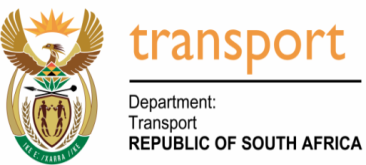 …PROGRESS
1 017 Approved, 185 Postponed, 40 Refused
369 applications uplifted (OL’s)
Next adjudication meeting scheduled for 19 to 21  November 2022
End of September 2022 target to finalize backlog has been reached
The NPTR will be embarking on a drive to encourage operators to uplift their operating licences.
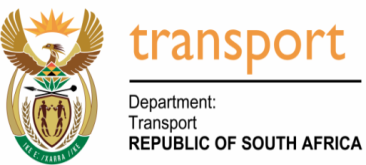 RECENT DEVELOPMENTS…
Industry players & media have requested intervention from the Presidency on NPTR challenges
End of July 2022 - Minister engaged the tourism industry to address challenges 
Task Team was set-up to look at addressing all challenges by meeting weekly to :
Monitor progress ito backlog to meet end of September target
Identify and reduce red tape, improve efficiency & turnaround time
The task team is engaging the NPTR Committee on requirements to lodge applications and validity periods of OL’s.
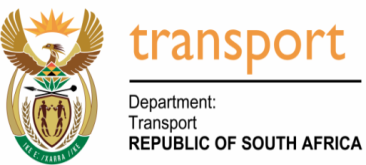 …RECENT DEVELOPMENTS
On-going internal engagements with Department’s IT to cancel prohibiting words on renewal receipts 
Overriding letter to SAPS and RTMC for renewal receipts to be considered as last resort
The National Land Transport Information System (NLTIS) is being redeveloped into an automated system to : 
 Enable online applications, communicate real time status of applications & monitor progress of applications
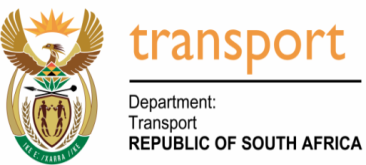 SECTION 26 OF THE NLTA
Section 26 of the NLTA provides for agreements between Regulatory entities to allow them to undertake the functions of another relating to receiving and considering applications concerning operating licences, either temporarily or permanently.
MoUs were signed between 01 April 2015 to 31 March 2017.
The purpose of the were to allow PREs to receive applications on behalf of NPTR, check applications for completeness and if satisfied forward applications to the NPTR.
The NPTR will be engaging with PREs to discuss and agree on the need for new agreements
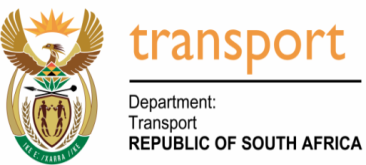 UPDATE ON INTERPROVINCIAL OLs
Inter provincial service refers to public transport service operated between two or more provinces.

Tour operators may apply for an authority that allows them to 	operate within one province or within the borders of South Africa.

It has long been established that most of the applications for operating licenses of tourist transport services received by the NPTR are from the Western Cape province and comprise of both intra and interprovincial services.
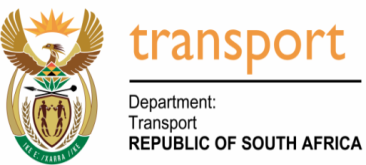 CONCLUSION
Finalization of the National Land Transport Amendment Bill by Parliament will go a long way towards having a permanent NPTR Committee

Continuous engagements with the stakeholders, industry representatives and government departments is being prioritized
Thank You!
13